A guide to web scrubs
PRODUCT TYPE
Enhanced Content
Web Scrub
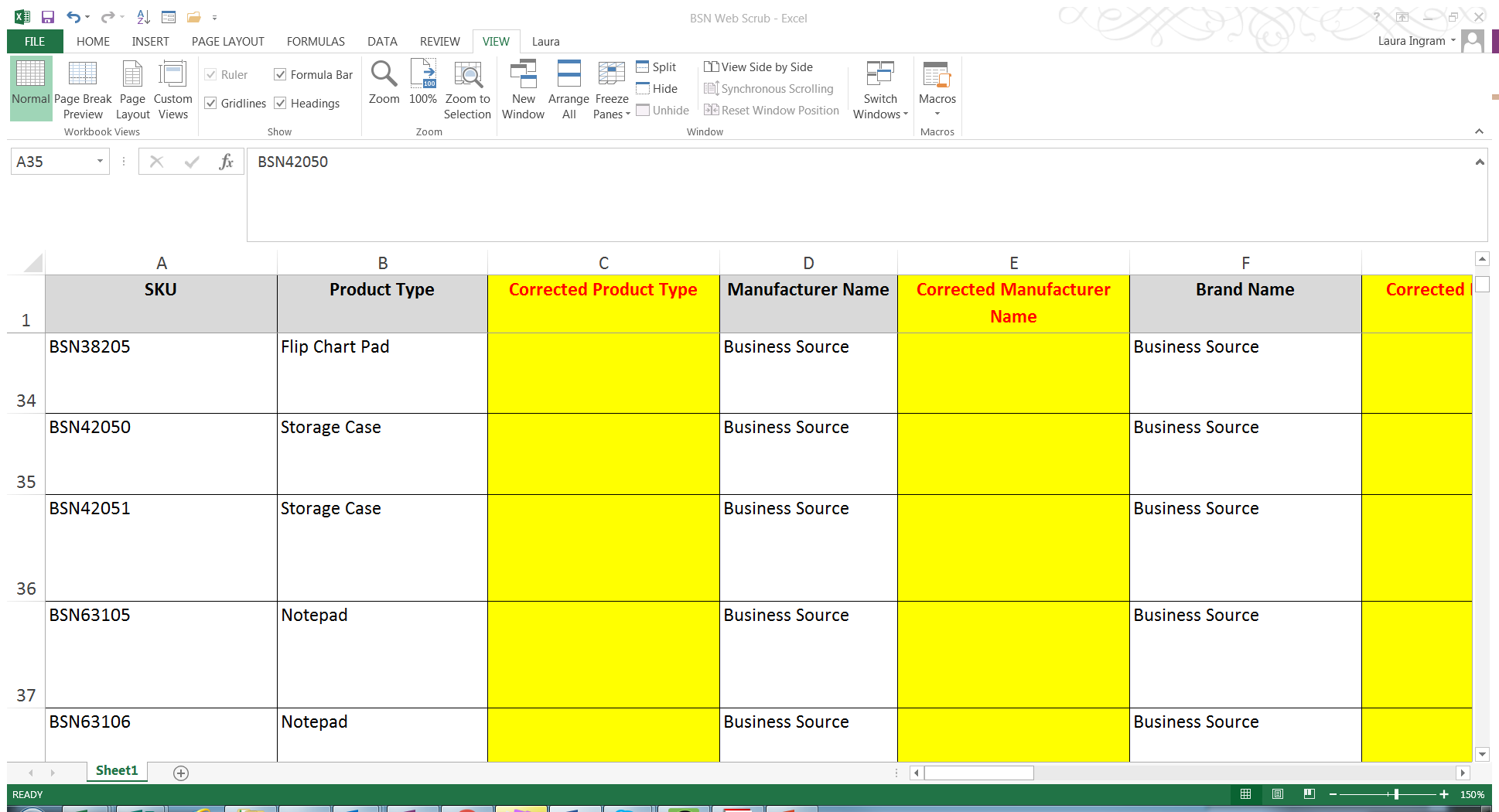 Manufacturer and Brand name
Web Scrub
Enhanced Content
Product Header
Combines Brand Name + Product Name
Enhanced Content
Web Scrub
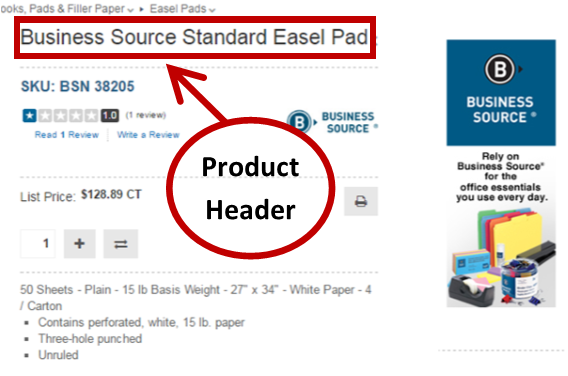 Concatenated Attributes
Vital features pulled from attribute listing, but not all attributes are listed here
Add only the attribute you want corrected: 16 lb. Basis Weight for example
Enhanced Content
Web Scrub
Side note: Description 1
Not included in the Web Scrub
Description 1 = Product Header (Desc. 2) + Concatenated Attributes (Desc. 3)
Description 1 = Another option for dealers
                                  to describe products
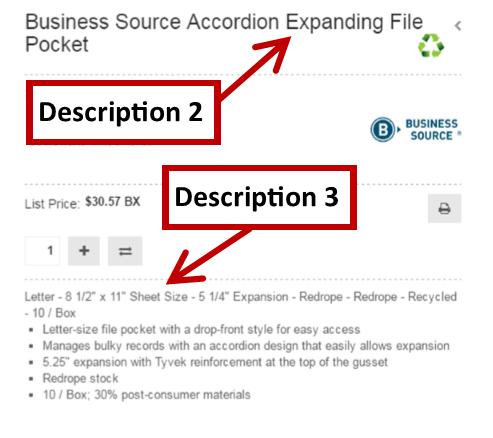 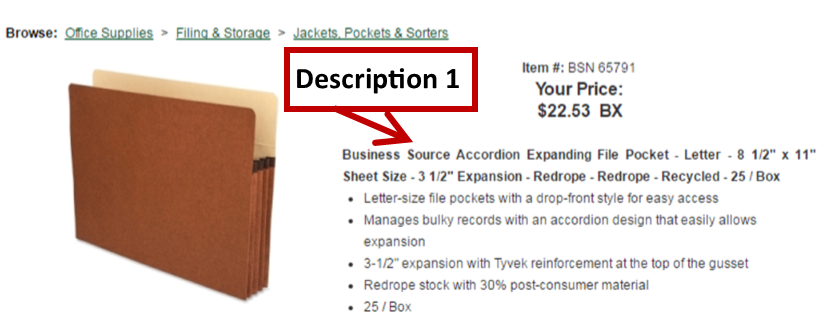 More information
Add any detail you want included that doesn’t appear in Product Header or Concatenated Attributes (which doesn’t include all attributes)
Web Scrub
Enhanced Content
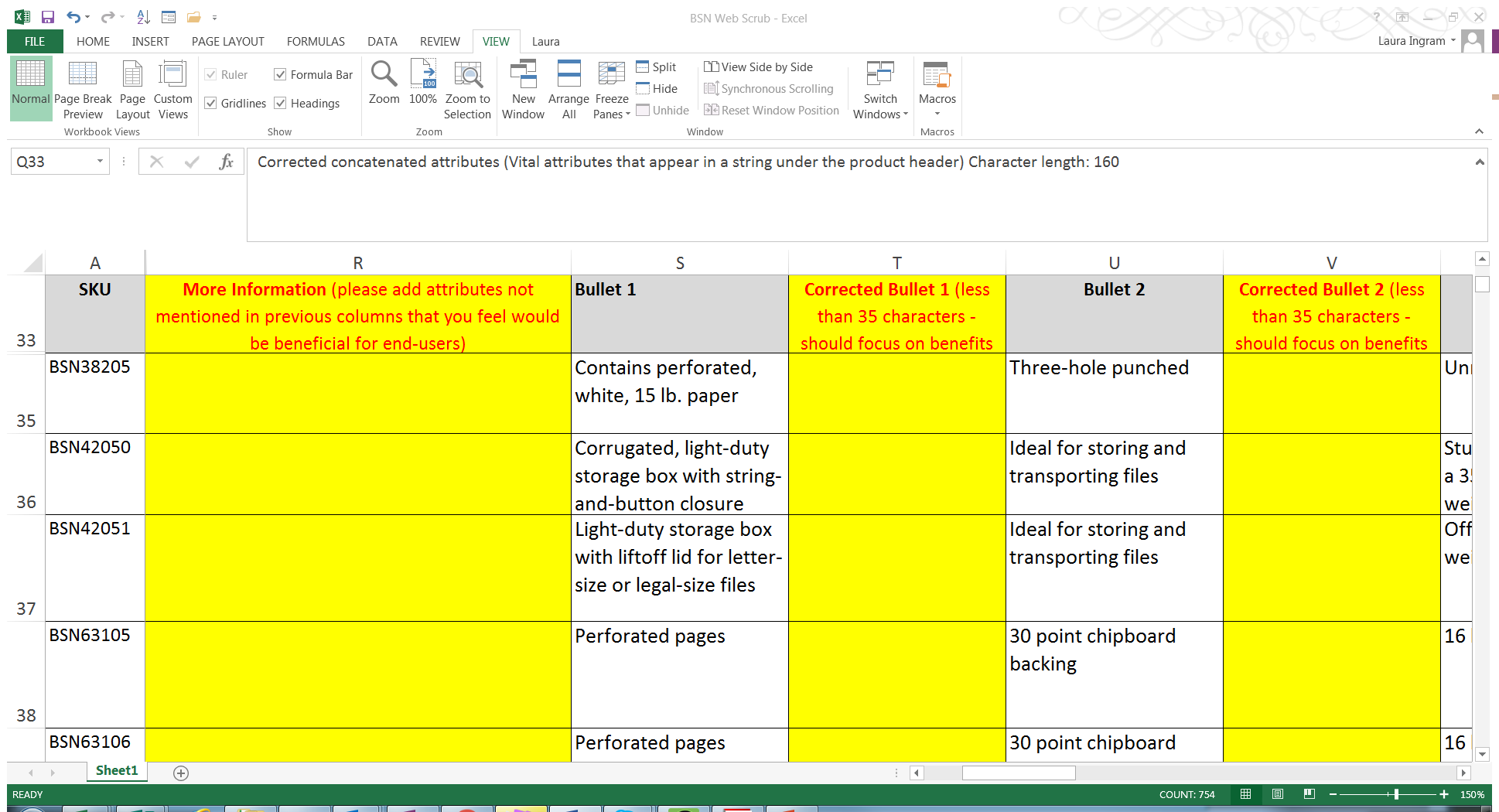 Marketing Information
Web Scrub
Enhanced Content
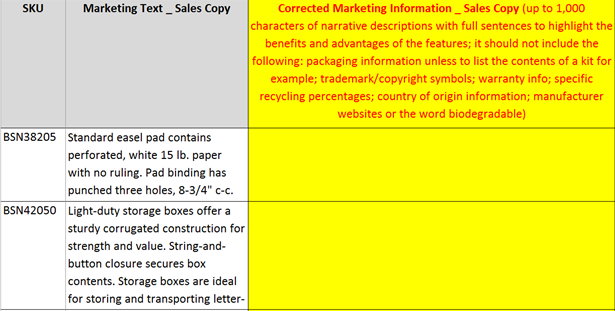 Bullets
Selling points packed with benefits of features, not features (attributes) already stated in the product header and concatenated attributes
Enhanced Content
Web Scrub
For questions or concerns
Contact Laura Ingram
Laura_ingram@sprich.com
770-779-4492